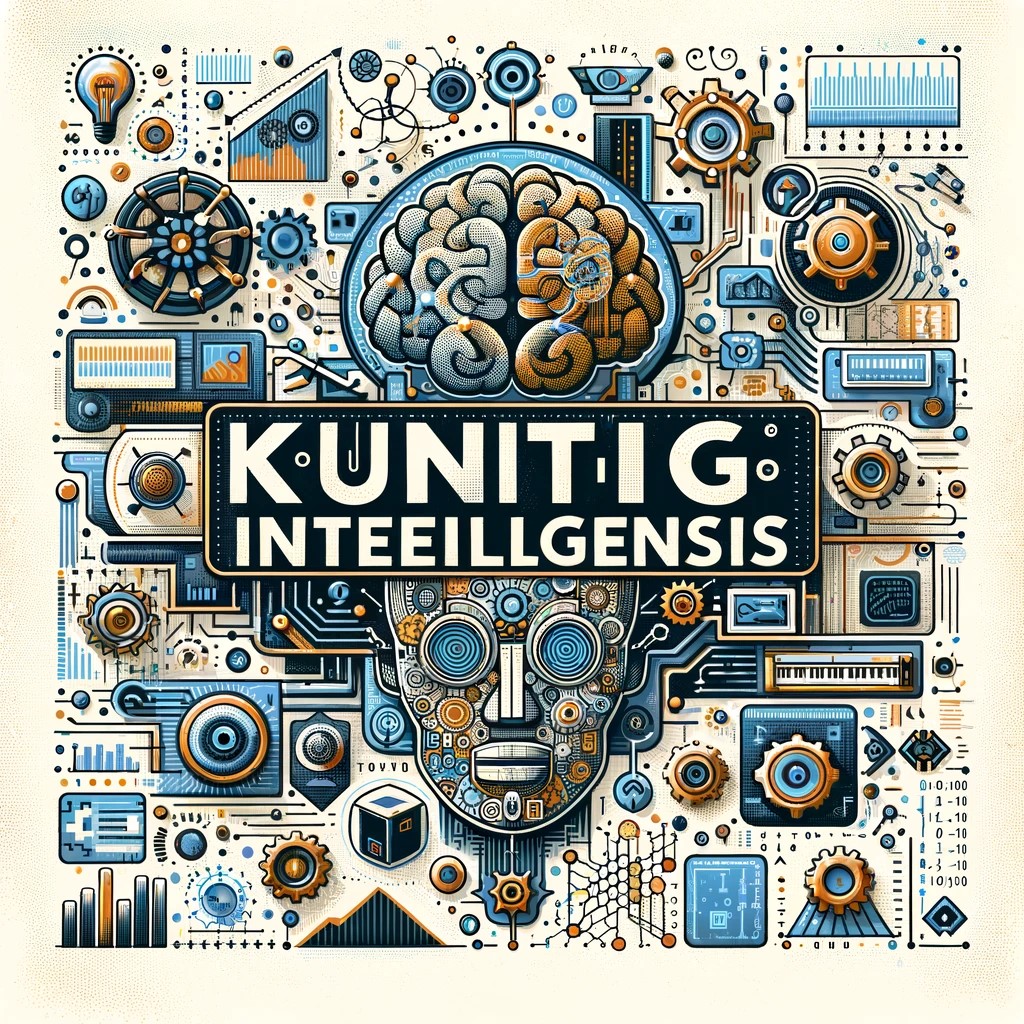 Kunstig intelligens
Av Espen Wilberg
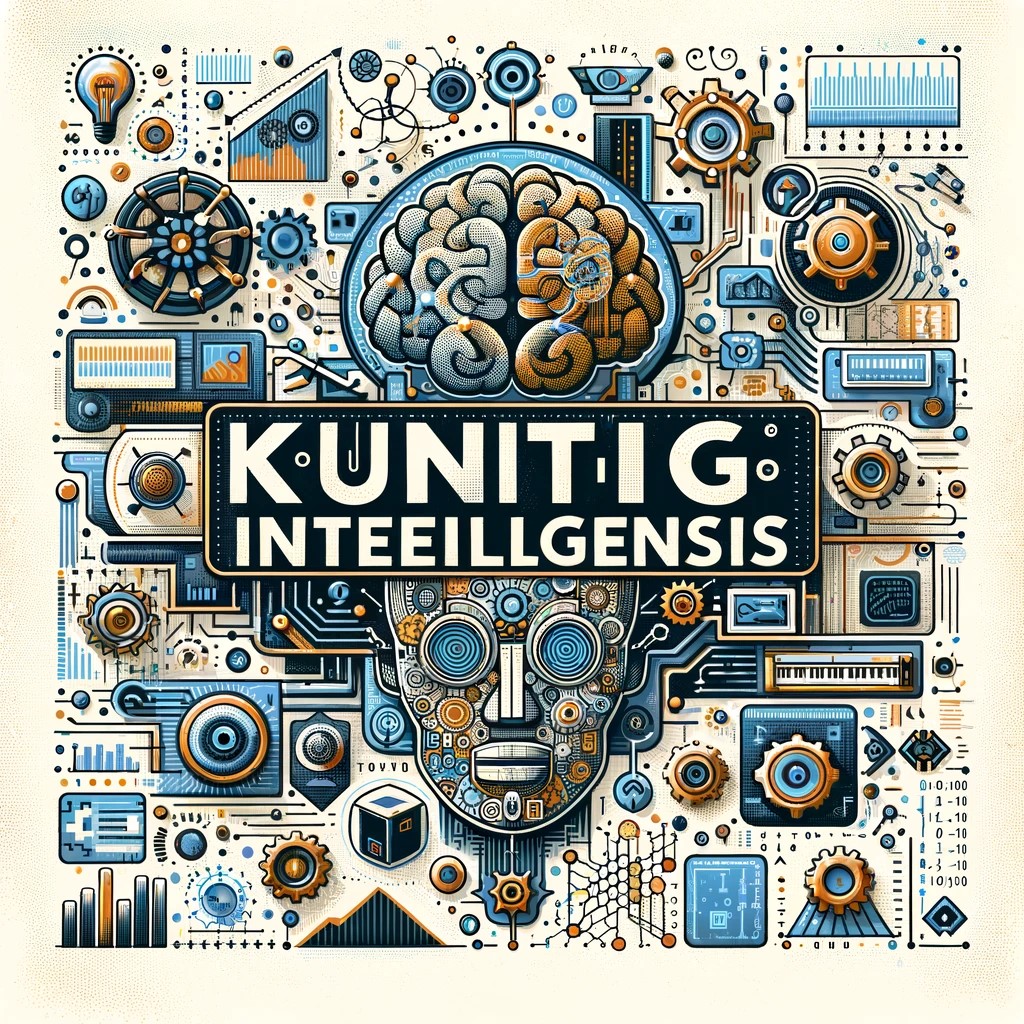 Kunstig intelligens
Teknologi som gjør at maskiner kan utføre oppgaver som krever menneskelig intelligens
Hva kunstig intelligens er:
Læringsbasert


Adaptiv


Automatiserende
Hva kunstig intelligens IKKE er:
Bevisst


Allvitende


Ufeilbarlig
Hvordan det fungerer
Maskiner som lærer – maskinlæring

Nevrale nettverk

Gjenkjenner mønstre og trekk

Predikerer eller tar beslutninger
Noen ulike former for kunstig intelligens
Språkmodeller
Bildegjenkjenning
Bildegenerering
Talegjenkjenning
Assistenter
Talegenerering 
Videogenerering
Biokjemi
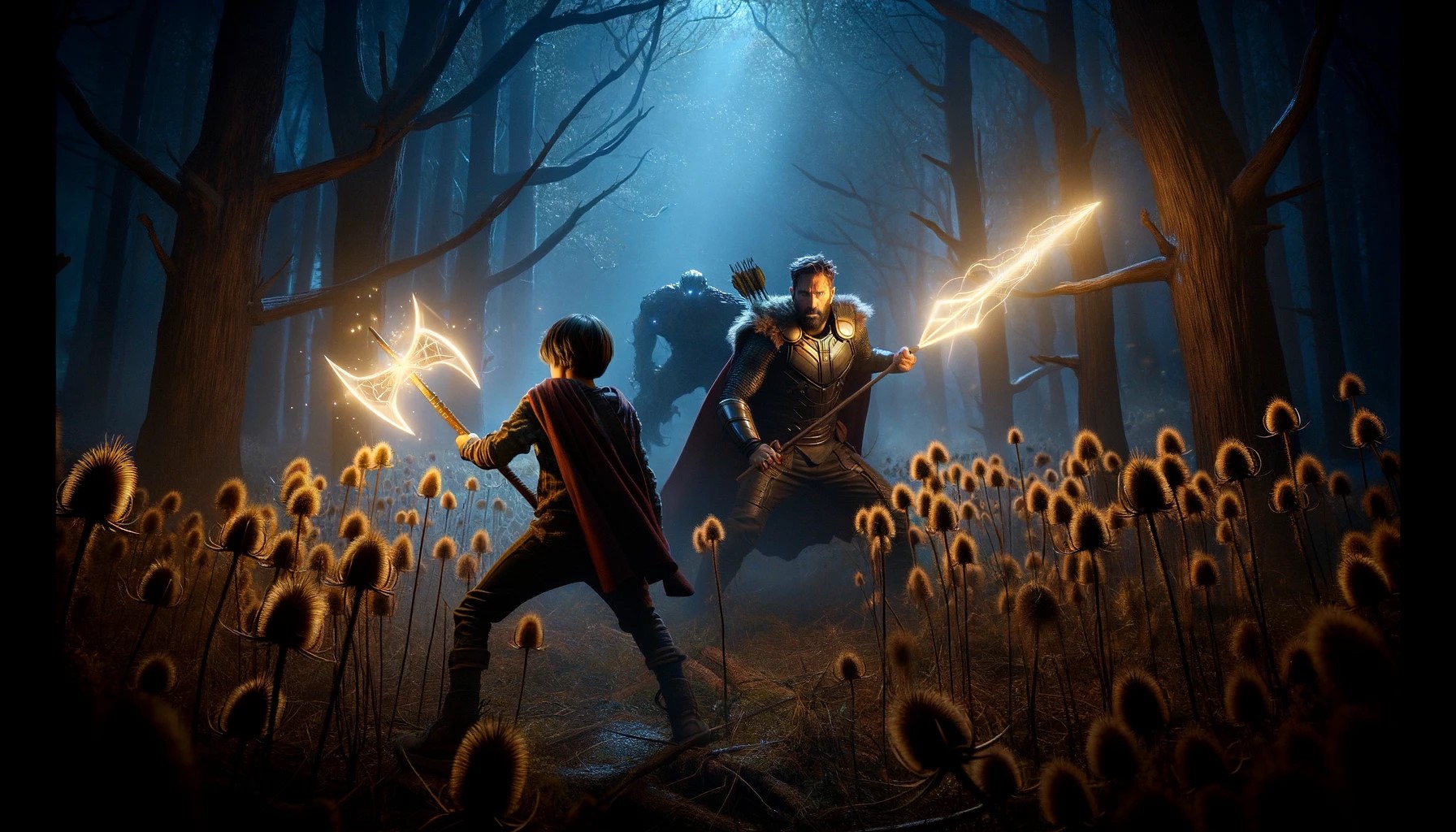 Noen ulike former for kunstig intelligens
Språkmodeller
Bildegjenkjenning
Bildegenerering
Talegjenkjenning
Assistenter
Talegenerering 
Videogenerering
Biokjemi
[Speaker Notes: En stilig kvinne går ned en gate i Tokyo fylt med varmt glødende neon og animerte byskilt. Hun har på seg en svart skinnjakke, en lang rød kjole og svarte støvler, og bærer en svart veske. Hun har på seg solbriller og rød leppestift. Hun går selvsikkert og avslappet. Gaten er fuktig og reflekterende, noe som skaper en speileffekt av de fargerike lysene. Mange fotgjengere går omkring.]
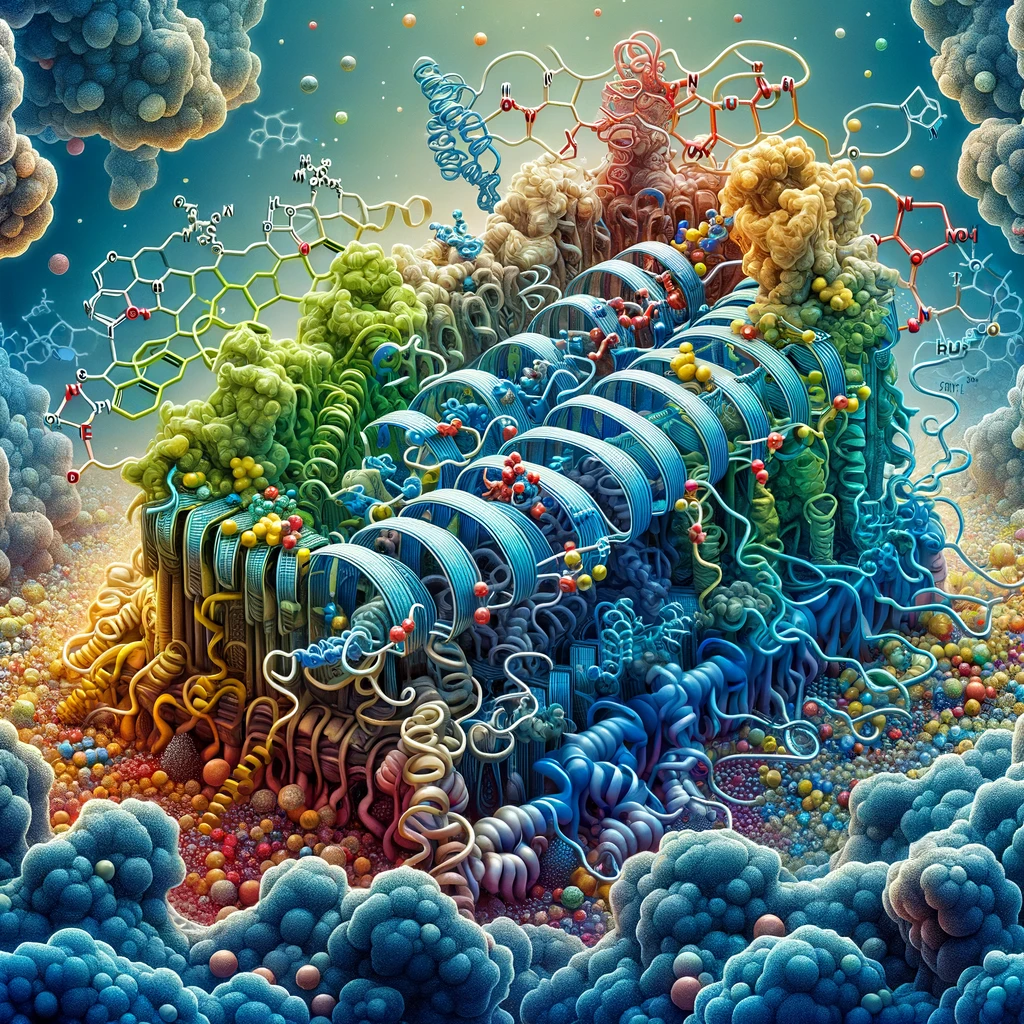 Biokjemi – Alphafold - proteinbretting
Datainnsamling
Bruk av nevrale nettverk
Iterative forbedringer
Evaluering og validering
Noen ulike former for kunstig intelligens
Språkmodeller
Bildegjenkjenning
Bildegenerering
Talegjenkjenning
Assistenter
Talegenerering 
Videogenerering
Biokjemi
Noen ulike former for kunstig intelligens
Språkmodeller
Bildegjenkjenning
Bildegenerering
Talegjenkjenning
Assistenter
Talegenerering 
Videogenerering
Biokjemi
Noen utfordringer med KI
Overvåkning
Deepfakes
Fake news
Juks
Jobber som forsvinner 
Man kan ikke stole på det man leser og ser
Bias og diskriminering
KI-modeller som ChatGPT kan inneholde og videreføre bias fra treningsdataene de har blitt matet med. Dette kan resultere i diskriminerende eller partiske svar. Diskuter hvordan slike bias kan påvirke brukerne og samfunnet, og hvilke tiltak som kan gjøres for å motvirke problemet.
Ansvarlighet og beslutningstaking
I hvilken grad bør samfunnet stole på beslutninger tatt eller anbefalinger som blir gitt av kunstig intelligente-systemer, som for eksempel ChatGPT? Diskuter problemstillinger knyttet til ansvarlighet, spesielt i kritiske anvendelser som å sette medisinske diagnoser, gi juridiske råd, eller i utviklingen av offentlig politikk
KI-literacy
KI – literacy er et sett av kompetanser som muliggjør individer til å kritisk evaluere AI-teknologier, kommunisere og samarbeide effektivt med AI og bruke AI som et verktøy online, hjemme og i arbeidslivet.